ESCUELA NORMAL DE EDUCACION PREESCOLAR
ENGLISH A1.2
TEACHER: MAYELA LAEJANDRA DEL CARMEN GAONA GARCIA
 LEARNING EVIDENCE UNIT 7
MY DREAM HOUSE

Aim: 
Give Ss practice in describing their house and practice the unit content.

Preparation:
Ss will elaborate a poster (floor plan or origami house)of their house.
Ss will elaborate a video showing  their origami house describing the rooms of their house using vocabulary of home, furniture and appliances.
Ss will say statements using there Is, there are in affirmative and negative  sentences.
Ss talk about what they have and what they need possitive and negative statements.
Ss have to say also, what do they and their family do on each room of their house. Using sim-ple present sentences ( +,- ) 

Materials: 
Poster paper; pictures, colored pencils
 
Plan
In a video Ss show their origami house describing the rooms of their house using the elements of the rubric
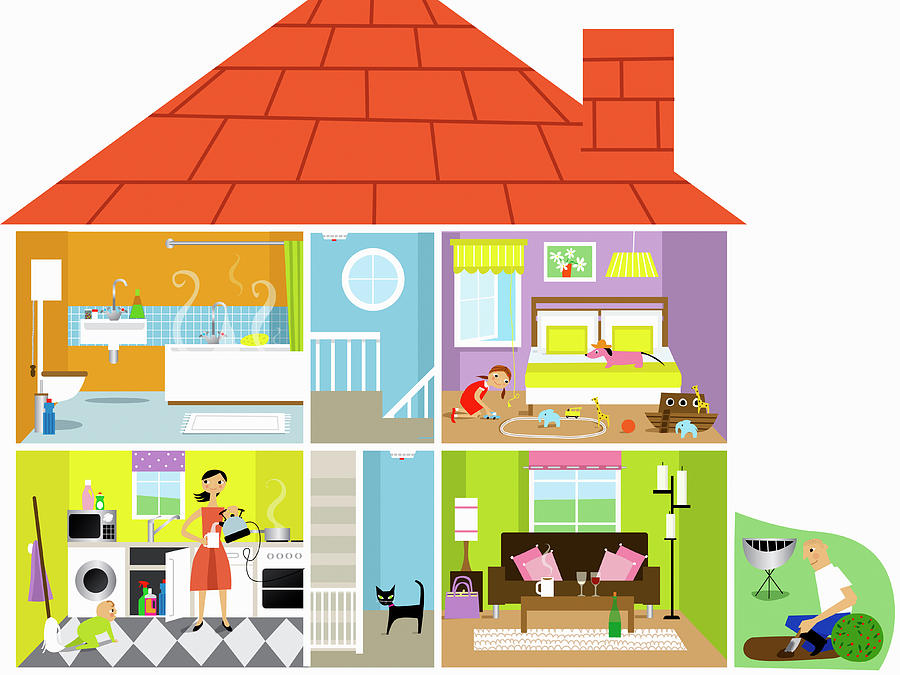 Watch the following video to elaborate yor origami house
english:
https://www.youtube.com/watch?v=OZioO5aeHhY
Spanish:
https://www.youtube.com/watch?v=kQuBWaokJ5o
Show your origami house in a video  and talk about it

Eg. I live with my parents(family, friend, etc..) in a house (apartment, etc) There are 5 rooms in my house, the kitchen the living room, etc…, there are chairs in the kitchen, there is a bed in the bedroom, I need a T:V in my bedroom… etc…
Insert your video here.
ESCUELA NORMAL DE EDUCACION PREESCOLAR
ENGLISH A1.2
TEACHER: MAYELA LAEJANDRA DEL CARMEN GAONA GARCIA
LEARNING EVIDENCE RUBRICS